МБДОУ ЦРР Д/с №3 «Звездочка»Воспитатель – Тронина С.А.
Развитие мелкой моторики 
у детей младшего дошкольного возраста.
«Истоки способностей и дарований детей находятся на кончиках  их пальцев. От них, образно говоря, идут тончайшие ручейки, которые питают источник творческой мысли. Чем больше уверенности и изобретательности в движениях детской руки, тем тоньше  ее взаимодействие  с орудием труда, тем сложнее движения, необходимые для этого взаимодействия, тем ярче творческая стихия детского разума. Чем больше мастерства в детской руке, тем ребенок умнее». В.А.Сухомлинский
Влияние воздействия руки на мозг человека известно еще до нашей эры. Специалисты восточной медицины утверждают, что игры с участием рук и пальцев приводят в гармоничное отношение тело и разум, поддерживая мозговые системы в отличном состоянии.
Ребенок постоянно изучает, постигает окружающий мир. Основной метод накопления информации – прикосновения. Ребенку необходимо все хватать, трогать, гладить и пробовать на вкус. Роль взрослого помочь ему в этом, дать необходимый стимул для развития. Поэтому начинать работу по развитию мелкой моторики нужно с самого раннего возраста.  В младшем дошкольном возрасте можно выполнять простые упражнения, сопровождаемые стихотворным текстом.
Пальчиковый театр
Помогает развивать речь;
Способствует овладению навыками мелкой моторики;
Развивает  внимание, память, мышление, воображение;Снимает тревожность;Повышает работоспособность головного мозга.
Функциональные
 застежки, игры-шнуровки.
Развивают пространственную ориентировку, внимание, формируют навыки самообслуживания, развивают творческие способности, глазомер, укрепляют пальцы рук.
Игры с пуговицами
Игры с прищепками
Прикрепление прищепок по длине, краю предмета;Развешивание  разноцветных платочков после стирки;Перетирание пуговиц между ладонями;Пересыпание из ладошки в ладошку;Выкладывание изображения по контуру;Поиск больших, квадратных, гладких и пр. пуговиц;Пересыпание пуговиц в прорезь в банке.
Игры с пробками от бутылок
Игры с крупными 
бусинами
Выкладывание  пробками изображения по контуру;Перемещение пальчиков на пробках, как на лыжах;Выстраивание башни;Нанизывание крупных бусин на леску;Перетирание, перекатывание между ладонями;Вдавливание в пластилин.
Игры
с вкладышами, конструктором, развивающие игры
Способствуют развитию восприятия; созданию условий для ознакомления детей с цветом, формой, величиной, осязаемыми свойствами предметов. Закрепление умения выделять цвет, форму, величину как особые свойства предметов; группировать однородные предметы.
Игры
с пеком и водой, с крупами, сухие бассейны
Погружение рук в песок;Просеивание между ладонями, пальцами; Использование сухих бассейнов для самомассажа кистей;Прячем ручки в крупе, ищем сюрпризы;Перебираем, пересыпаем, рисуем;Мочим губку одной рукой и выжимаем другой…
Рисование          Лепка
Аппликация
Рисование пальчиками, всей ладошкой; оттиск печатками; Лепка из пластилина, глины, соленого теста;Украшение вылепленных работ природным материалом, пуговицами, бусинами,…Приклеивание готовых форм, фигур; обрывание, смятие и разглаживание бумаги, скручивание салфеток, индивидуальная работа с ножницами.
Все эти пособия и игры должны находиться в свободном доступе для ребенка. При этом взрослый объясняет, показывает, рассказывает, для чего нужны данные пособия и игры, как их использовать, соблюдая технику безопасности и руководствуясь принципами охраны жизни и здоровья воспитанника.
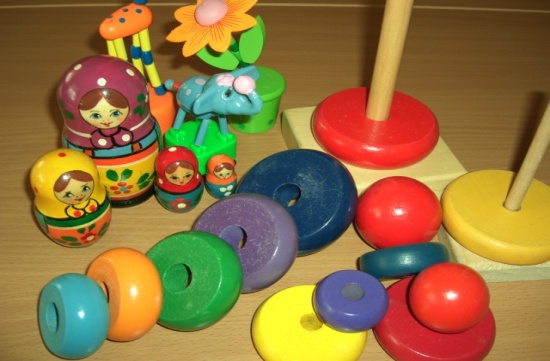 Развитие кисти руки и координации движений пальцев рук – задача комплексная, охватывающая многие сферы деятельности ребенка. Она является одним из аспектов проблемы обеспечения полноценного развития в дошкольном возрасте. И поскольку общее моторное отставание наблюдается исследователями у большинства современных детей, слабую руку дошкольника нужно и необходимо развивать.